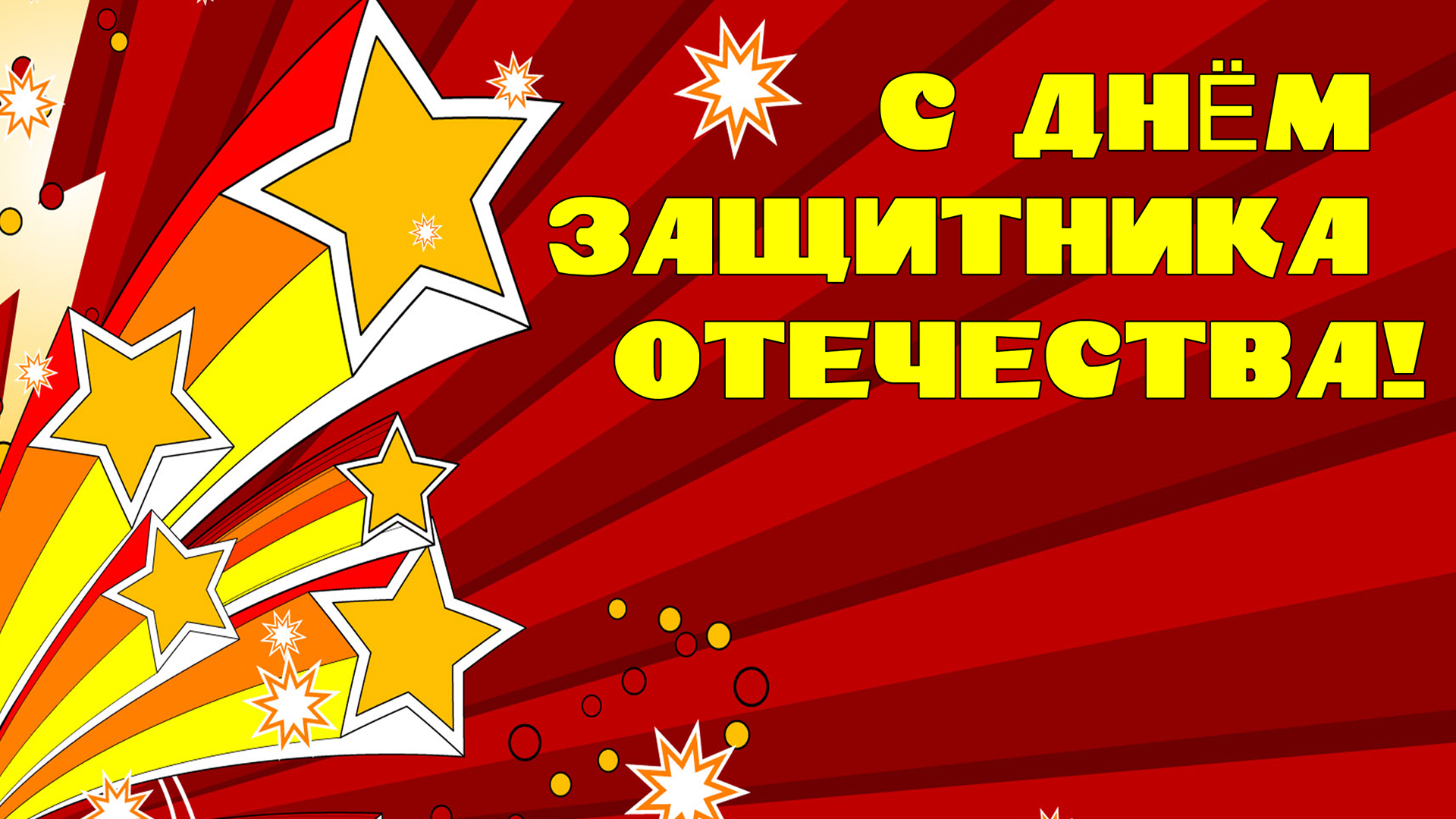 ВОЕННЫЕ ПРОФЕСИИ
СТРОЕВАЯ ПОДГОТОВКА
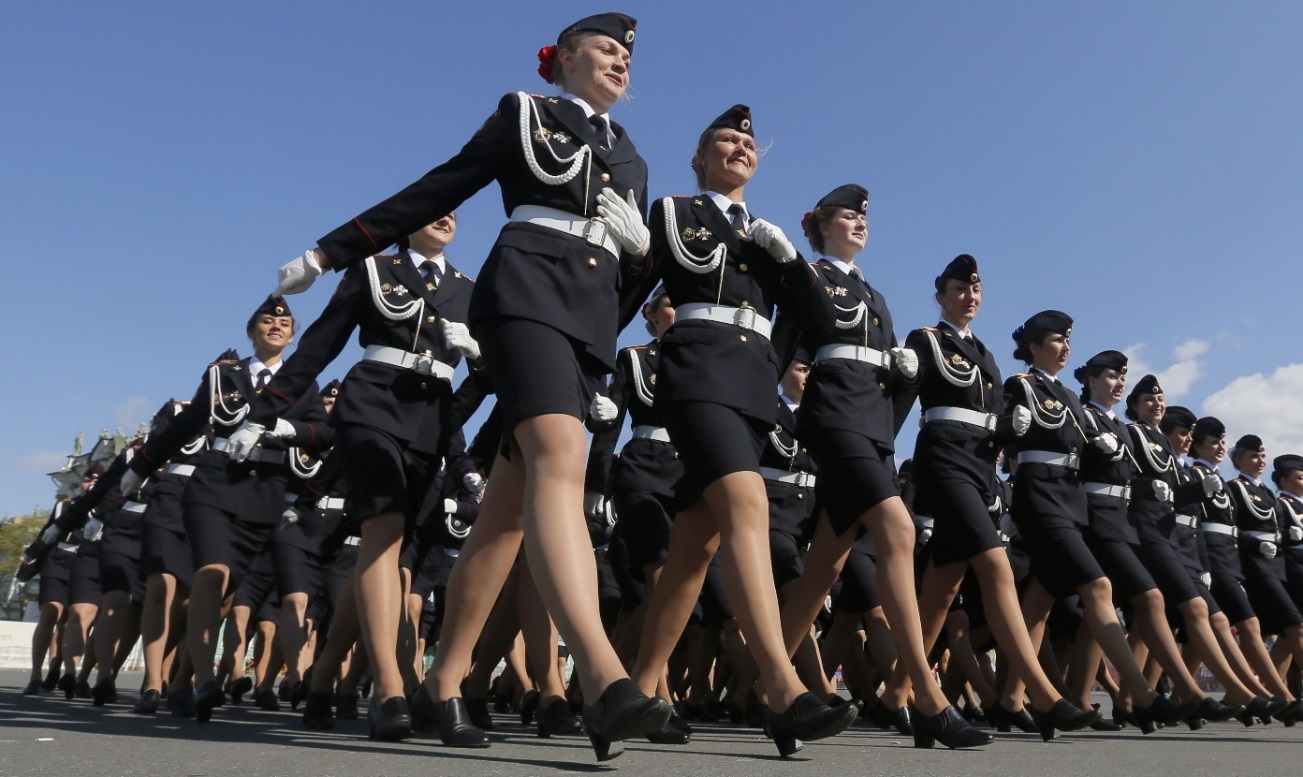 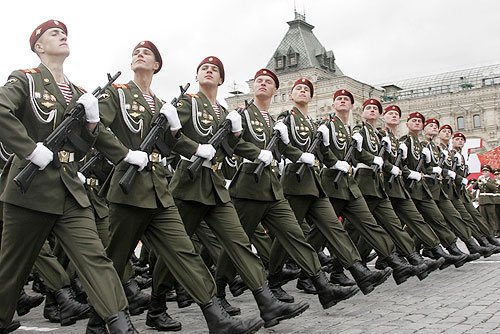 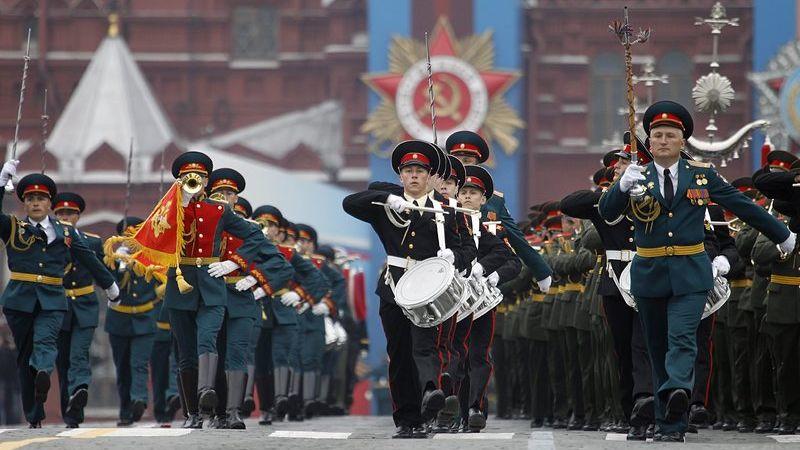 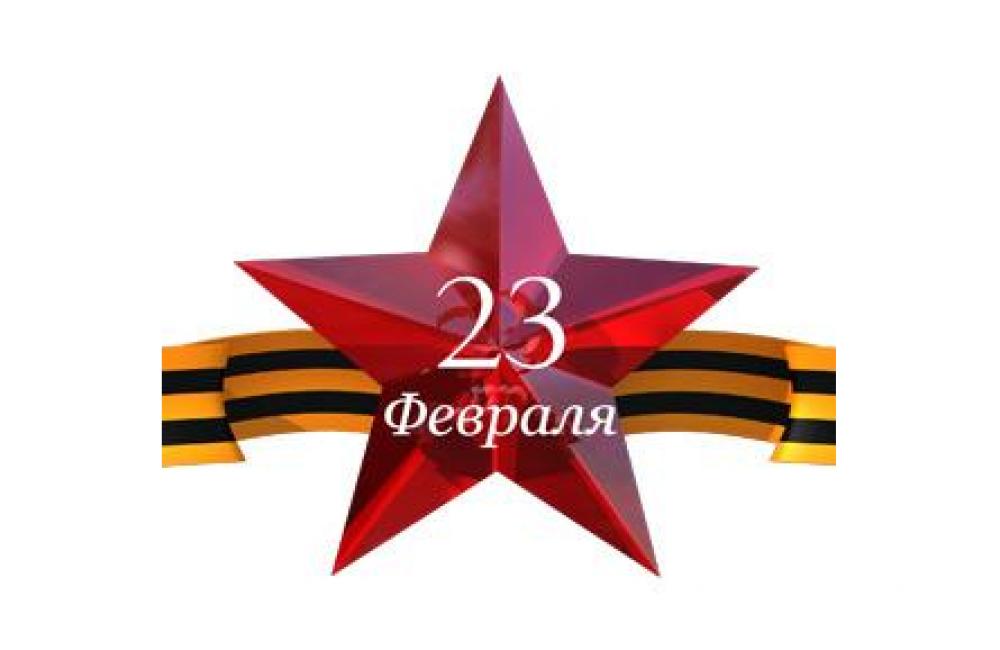 ФИЗИЧЕСКАЯ ПОДГОТОВКА
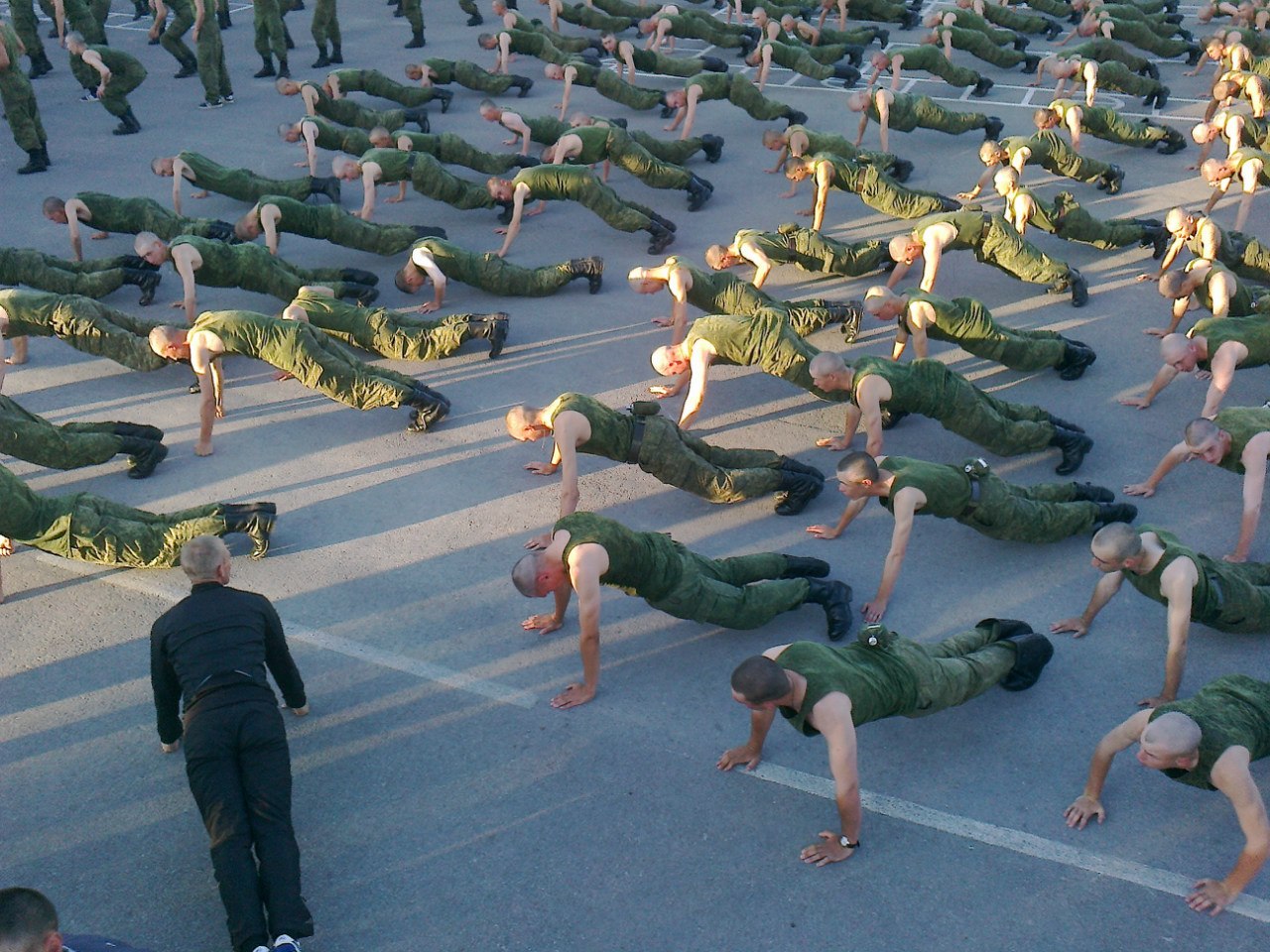 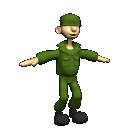 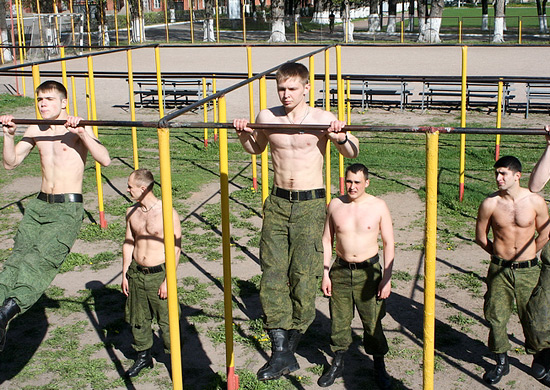 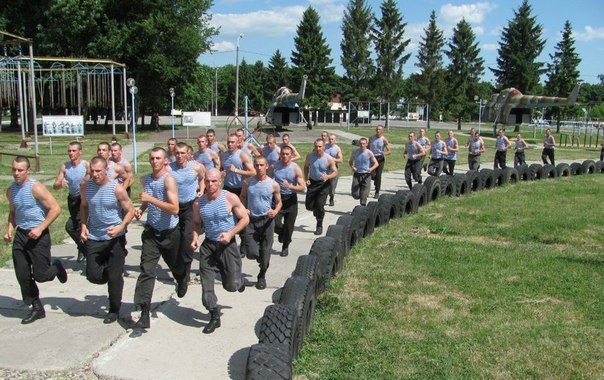 ВОЕННАЯ ПРОФЕССИЯ – РАЗВЕДЧИК
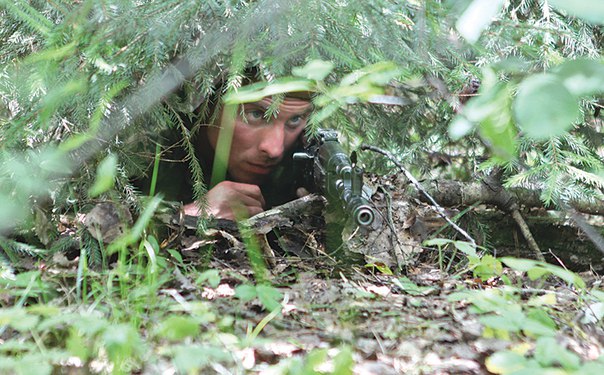 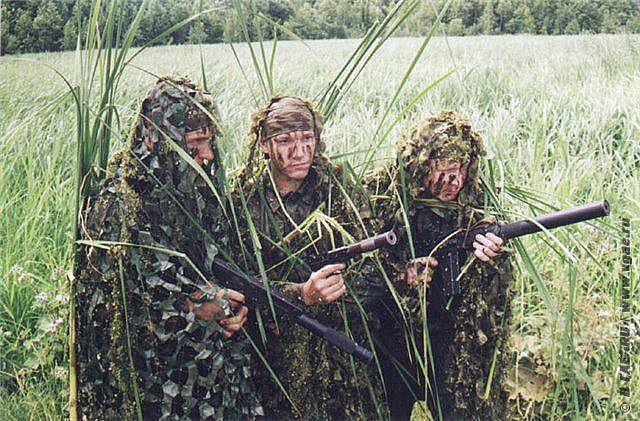 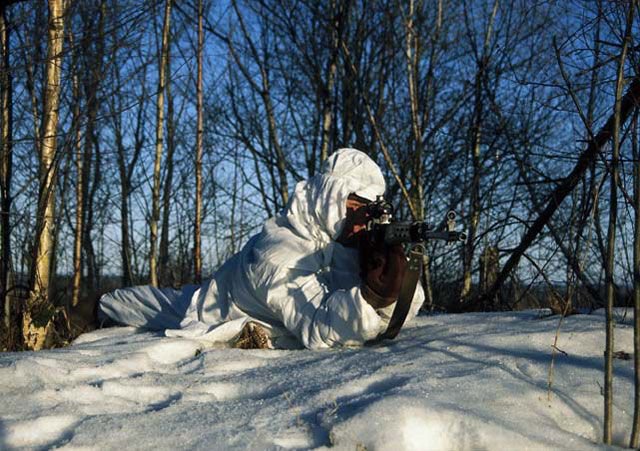 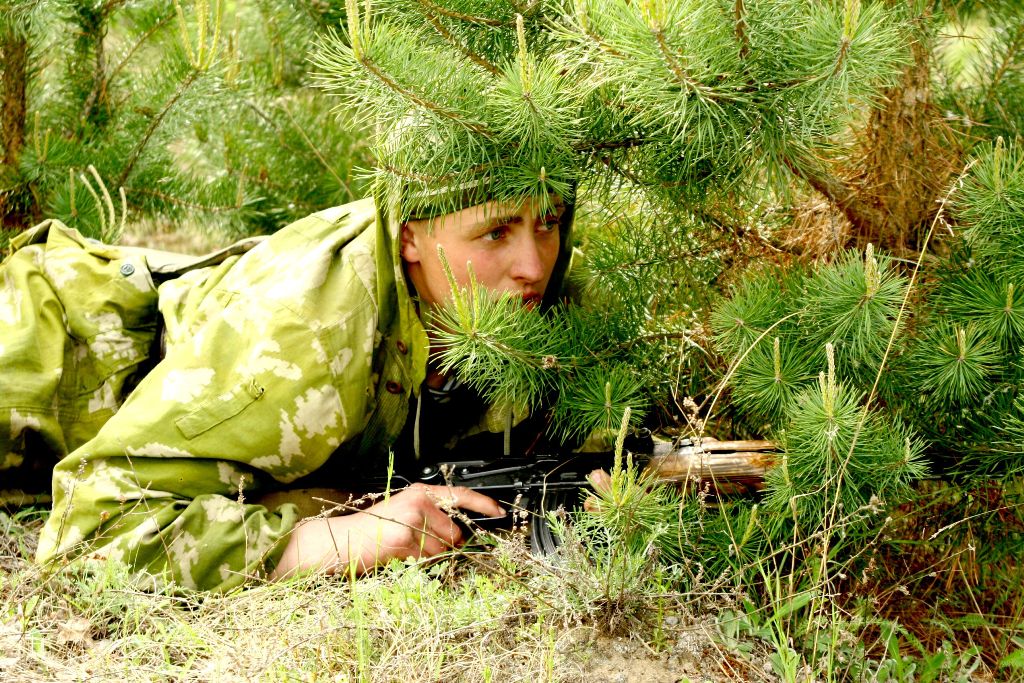 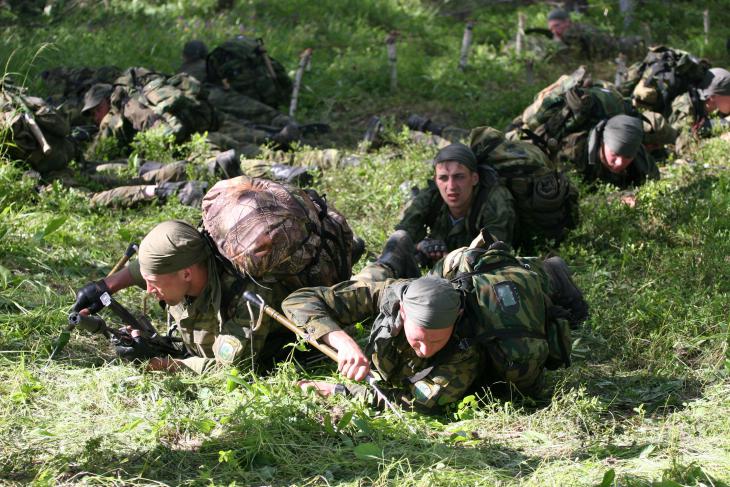 ПРОФЕССИЯ – ВОЕННЫЙ ЛЕТЧИК
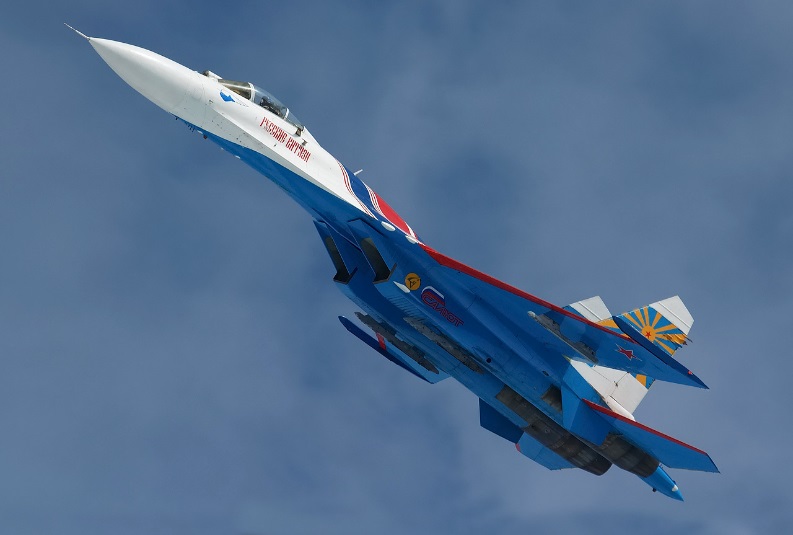 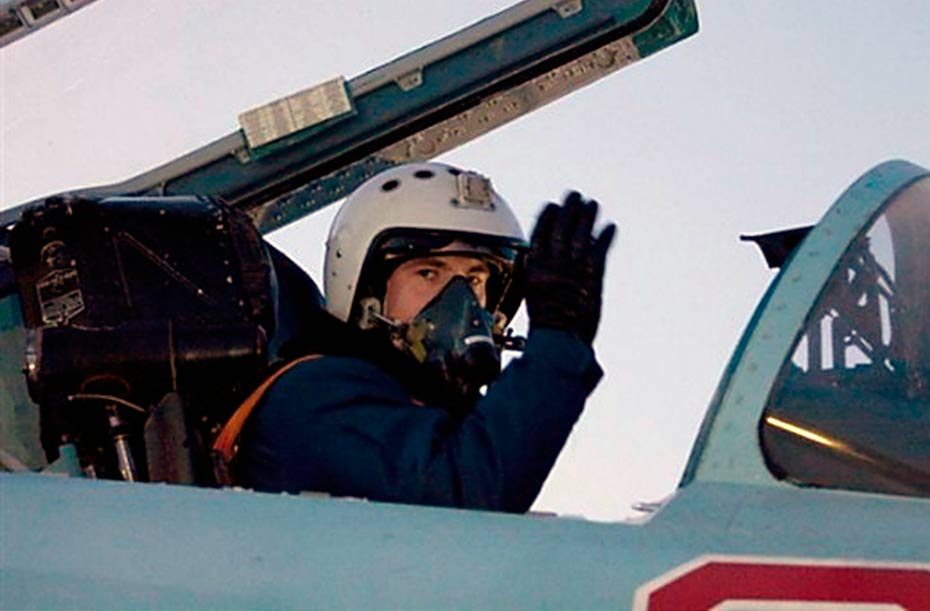 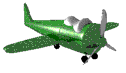 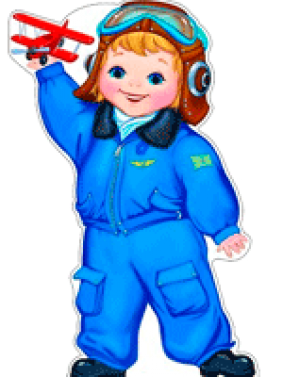 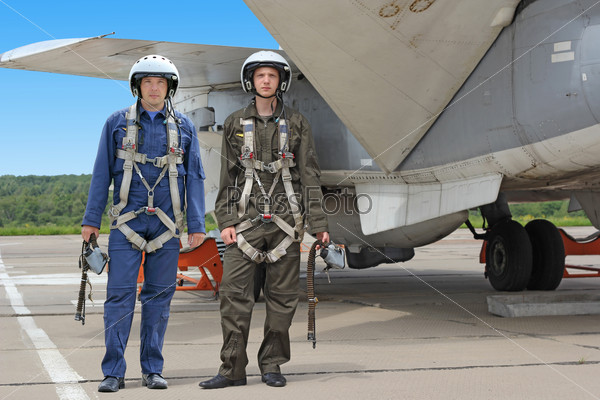 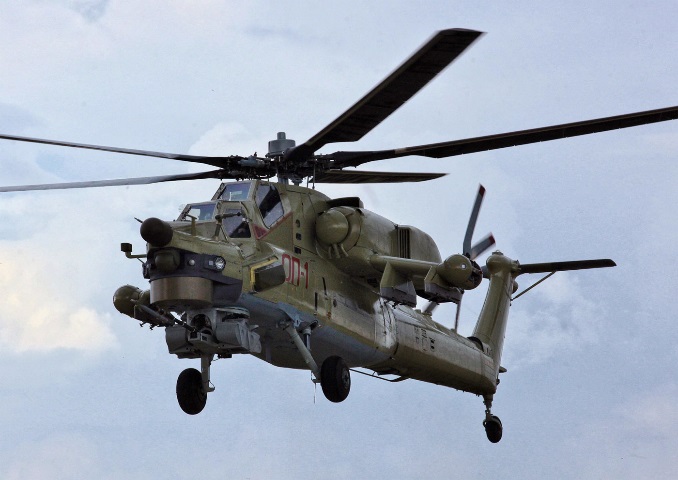 ПРОФЕССИЯ – ВОЕННЫЙ СВЯЗИСТ
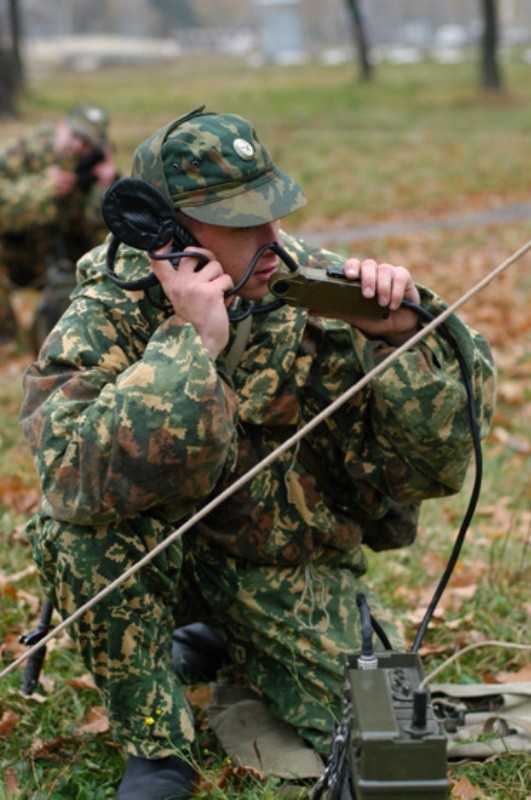 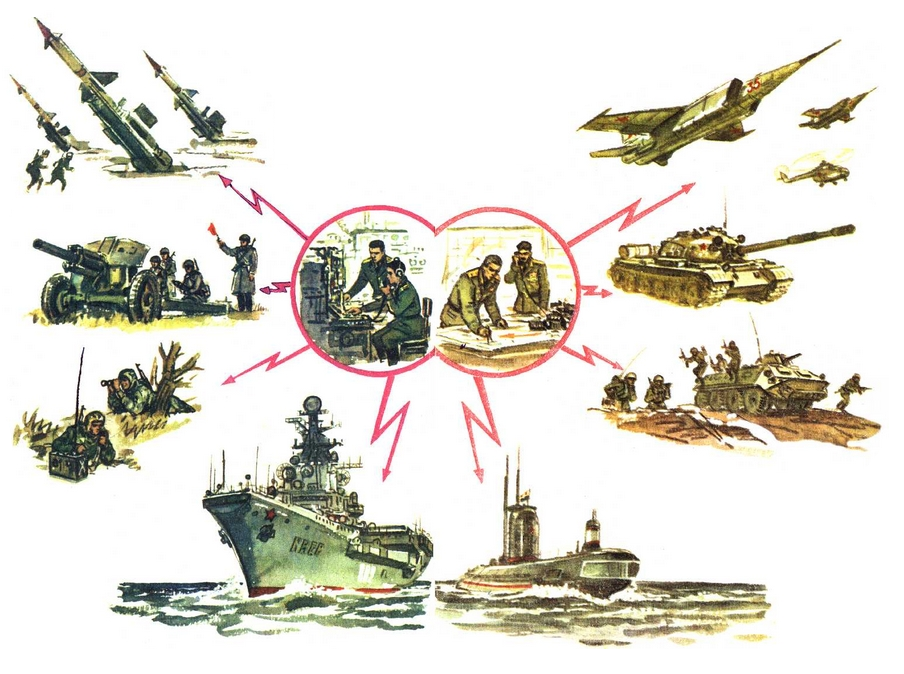 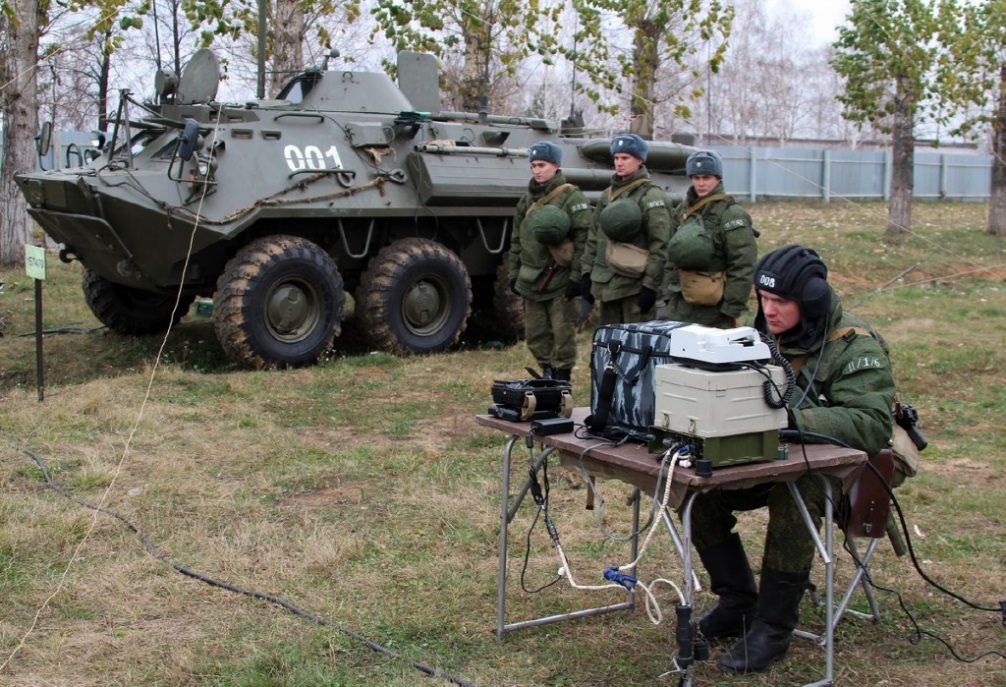 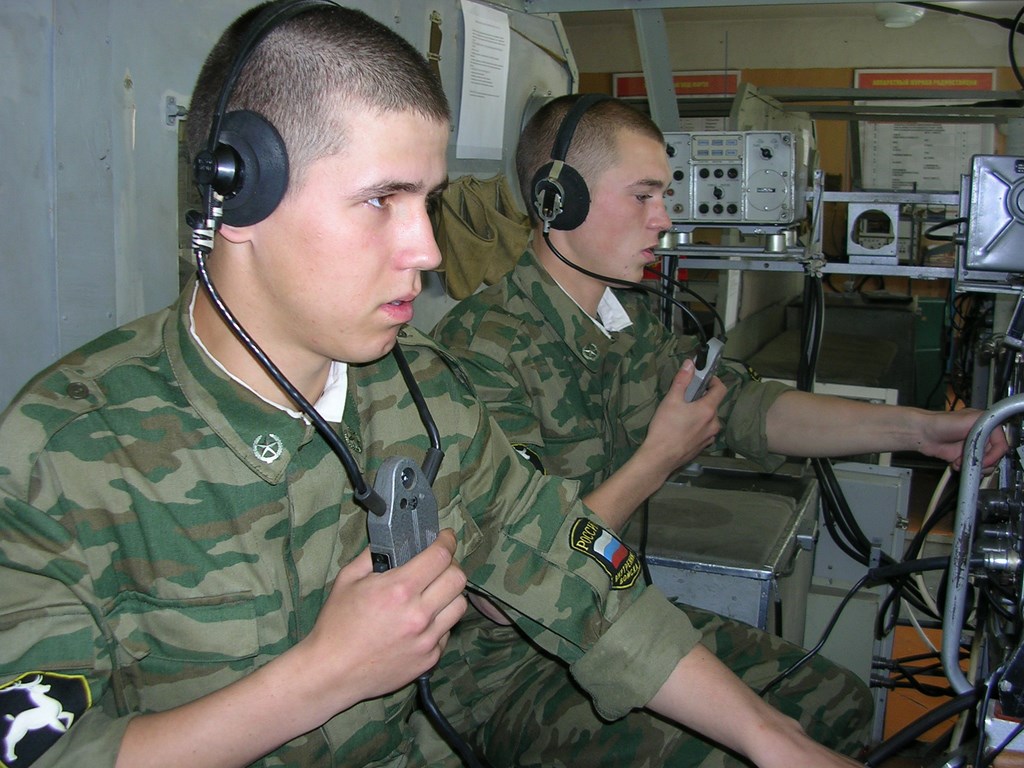 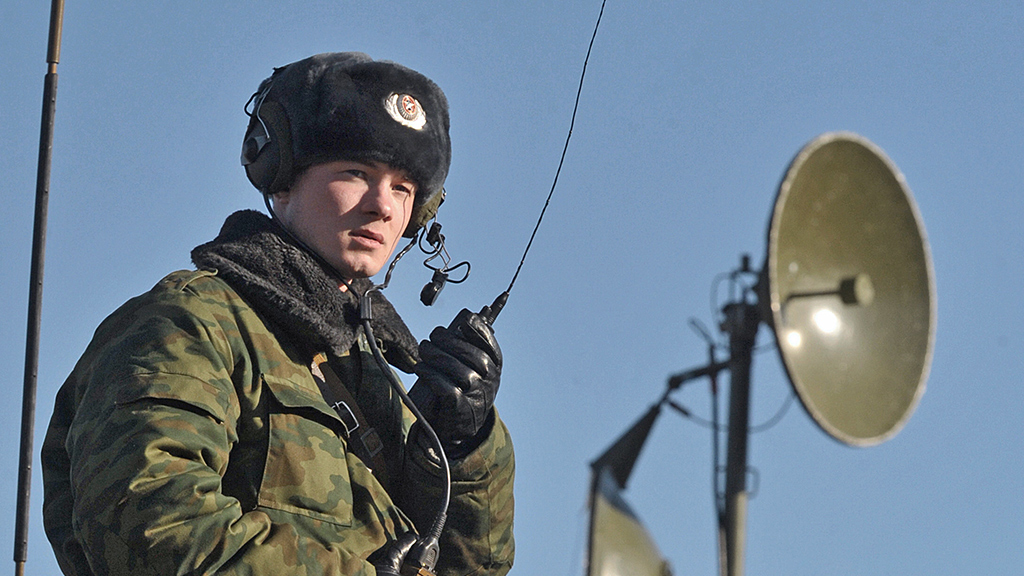 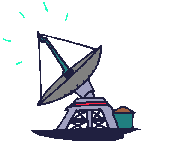 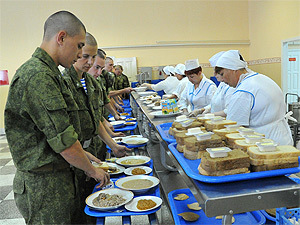 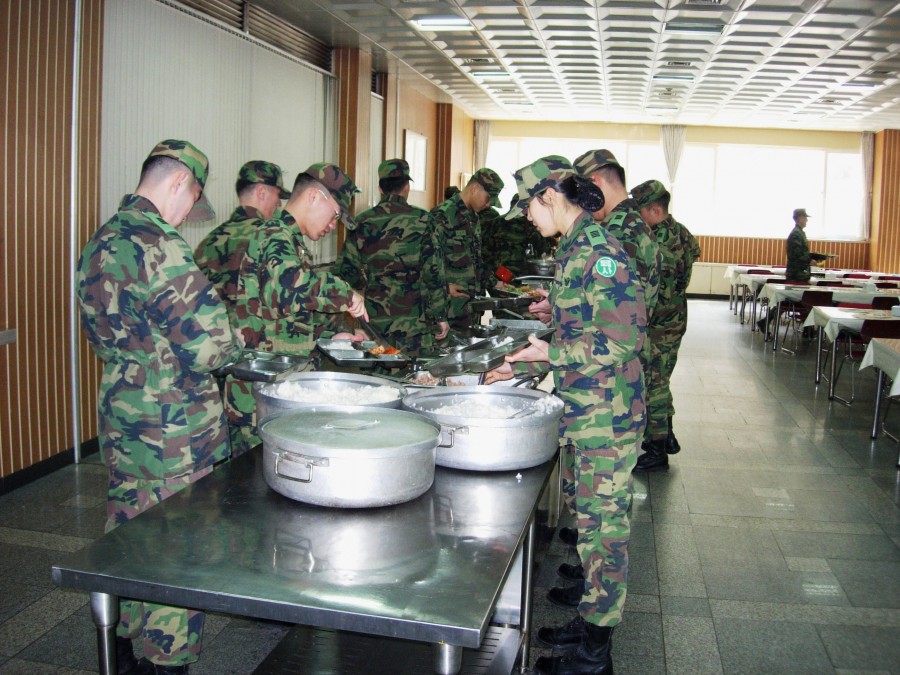 РАБОТА НА КУХНЕ
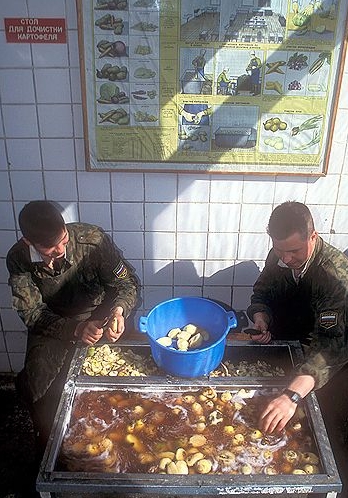 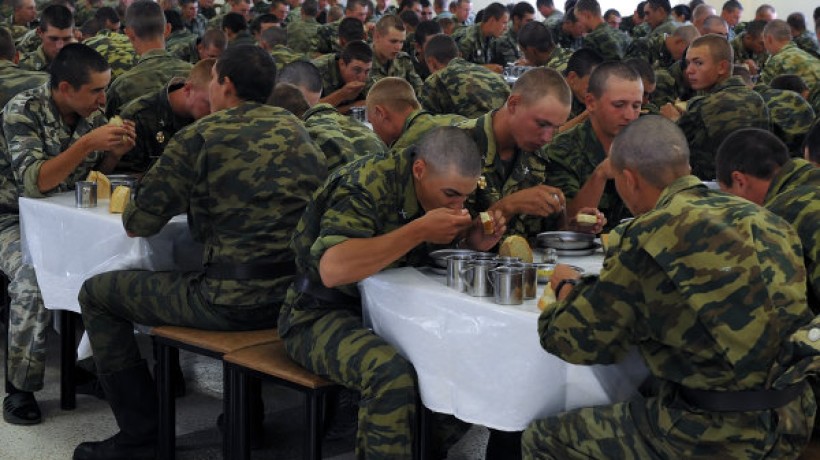 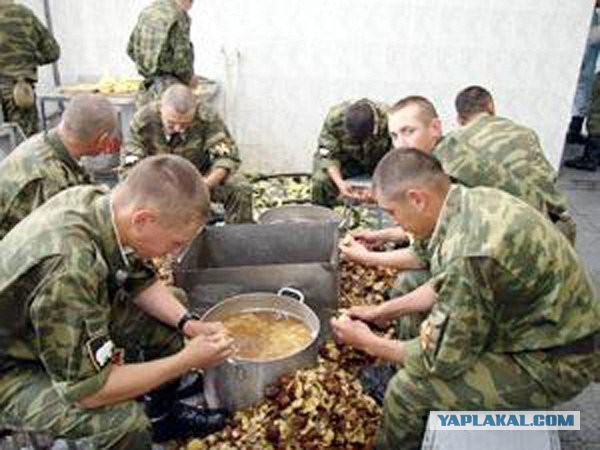 ПРОФЕССИЯ – ТАНКИСТ
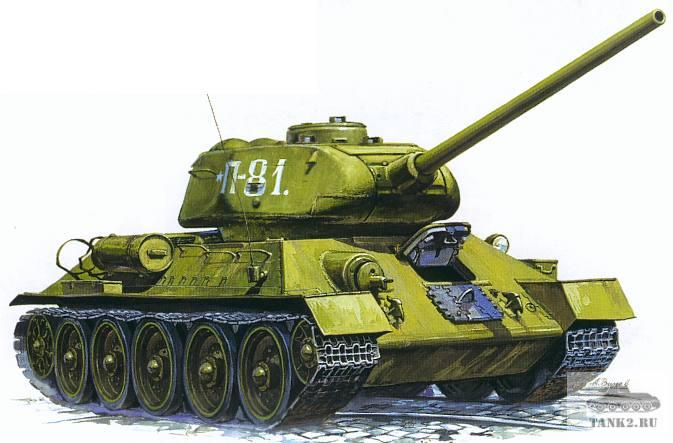 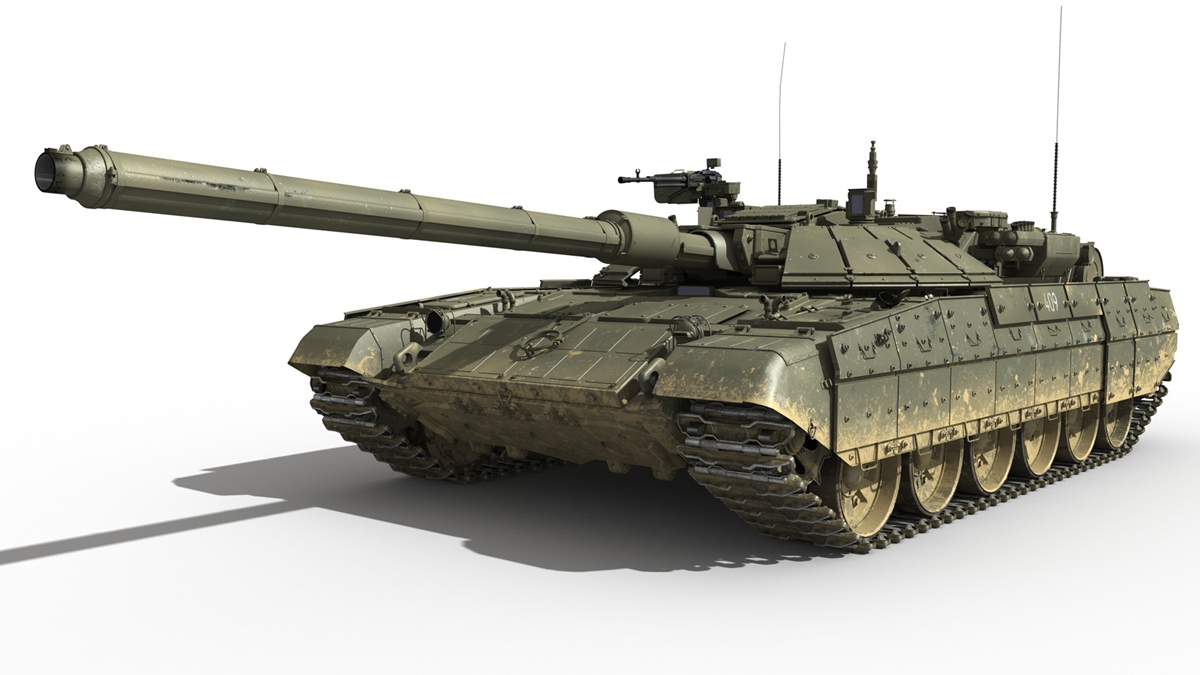 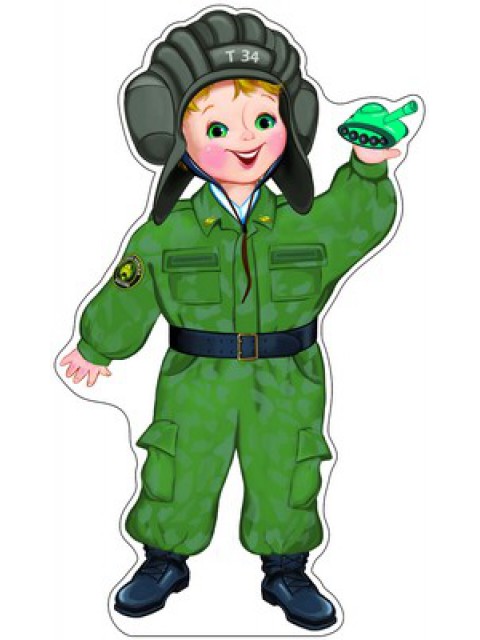 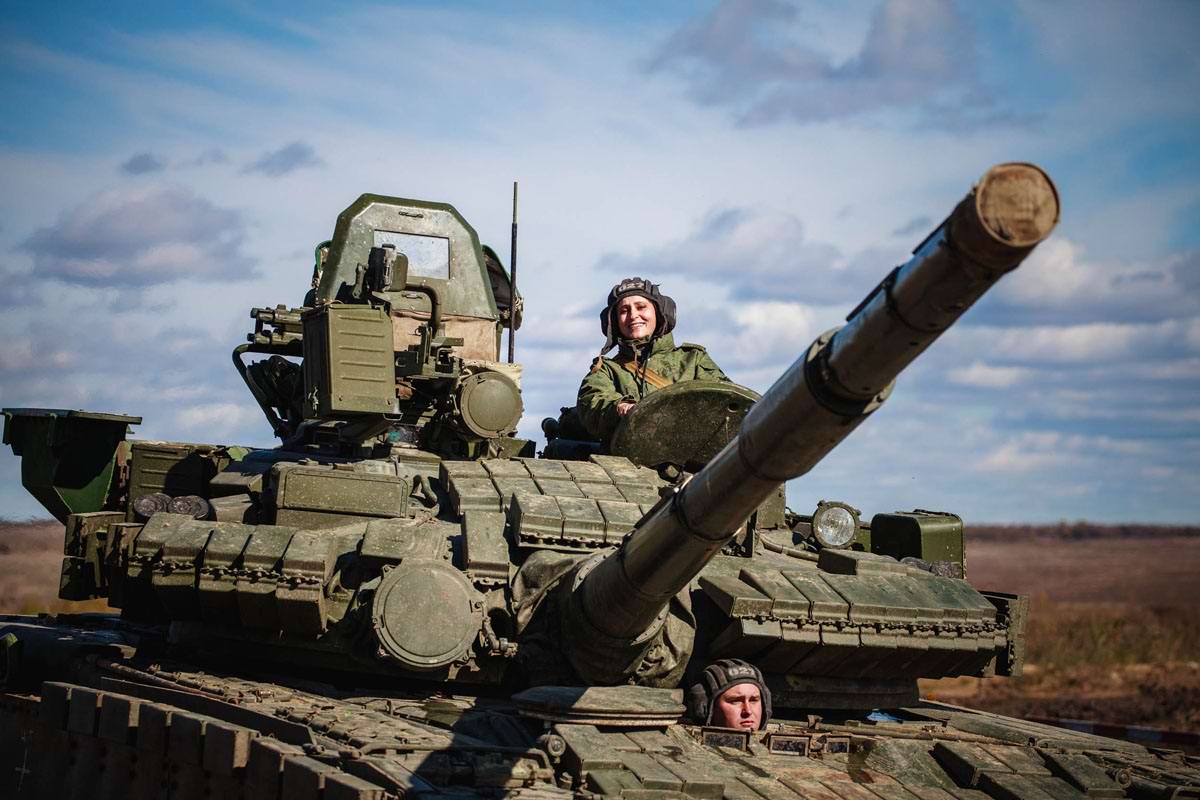 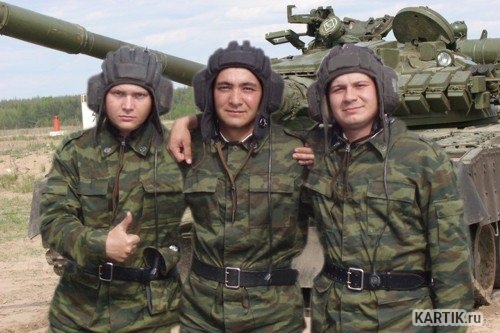 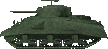 ПРОФЕССИЯ – ВОЕННЫЙ ВРАЧ
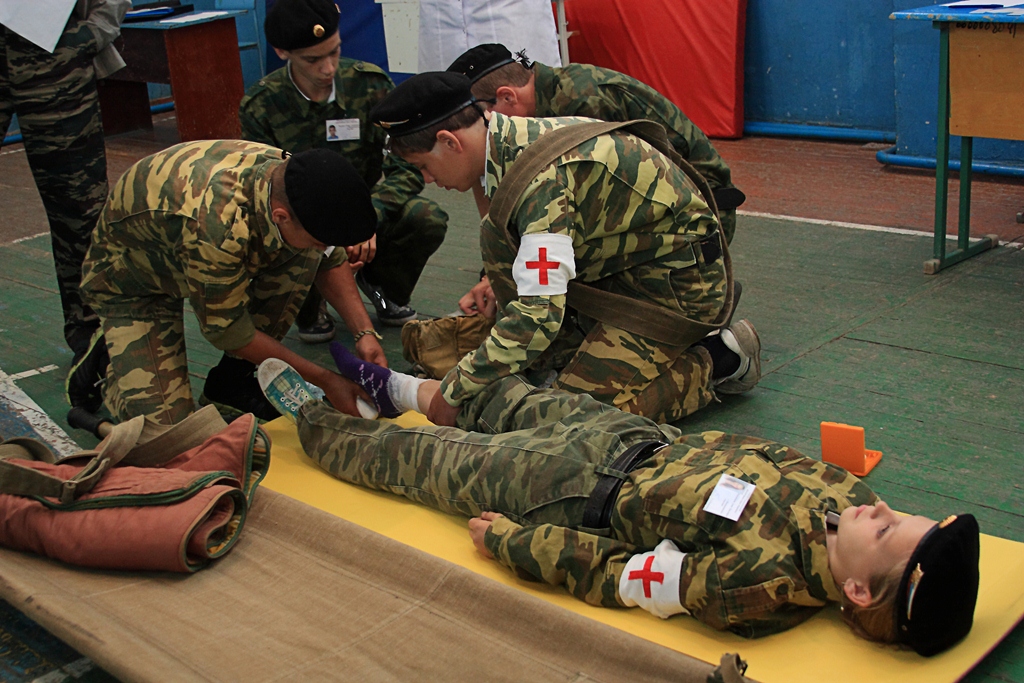 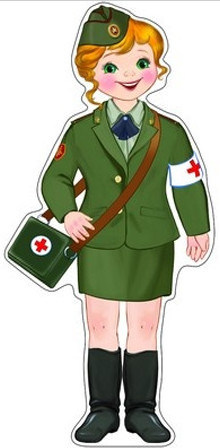 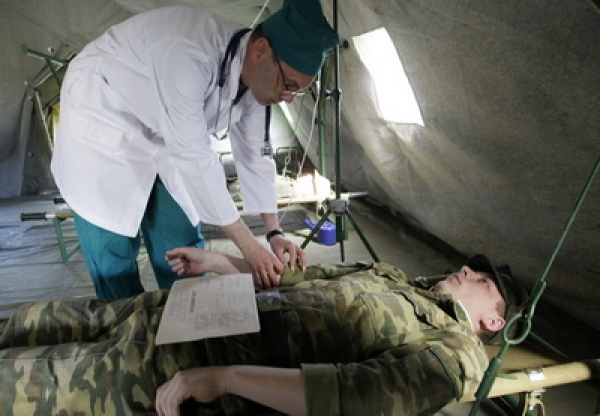 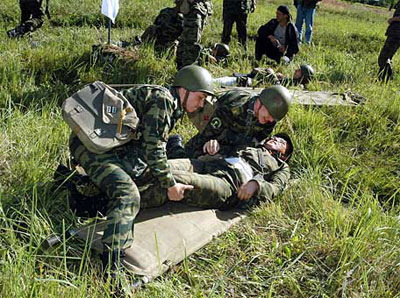 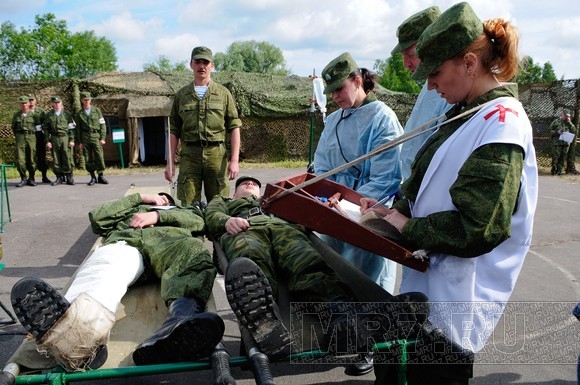 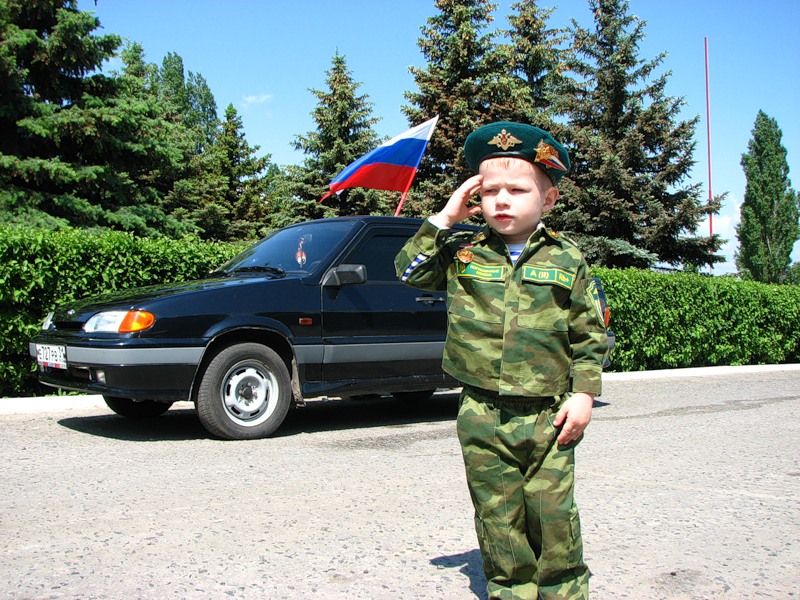 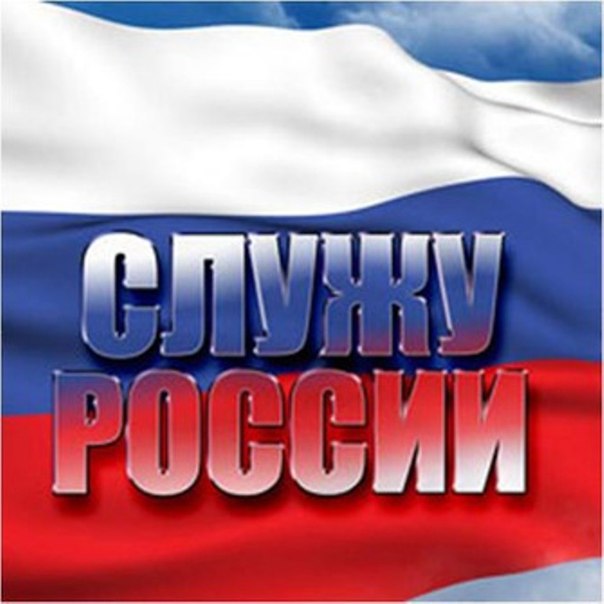